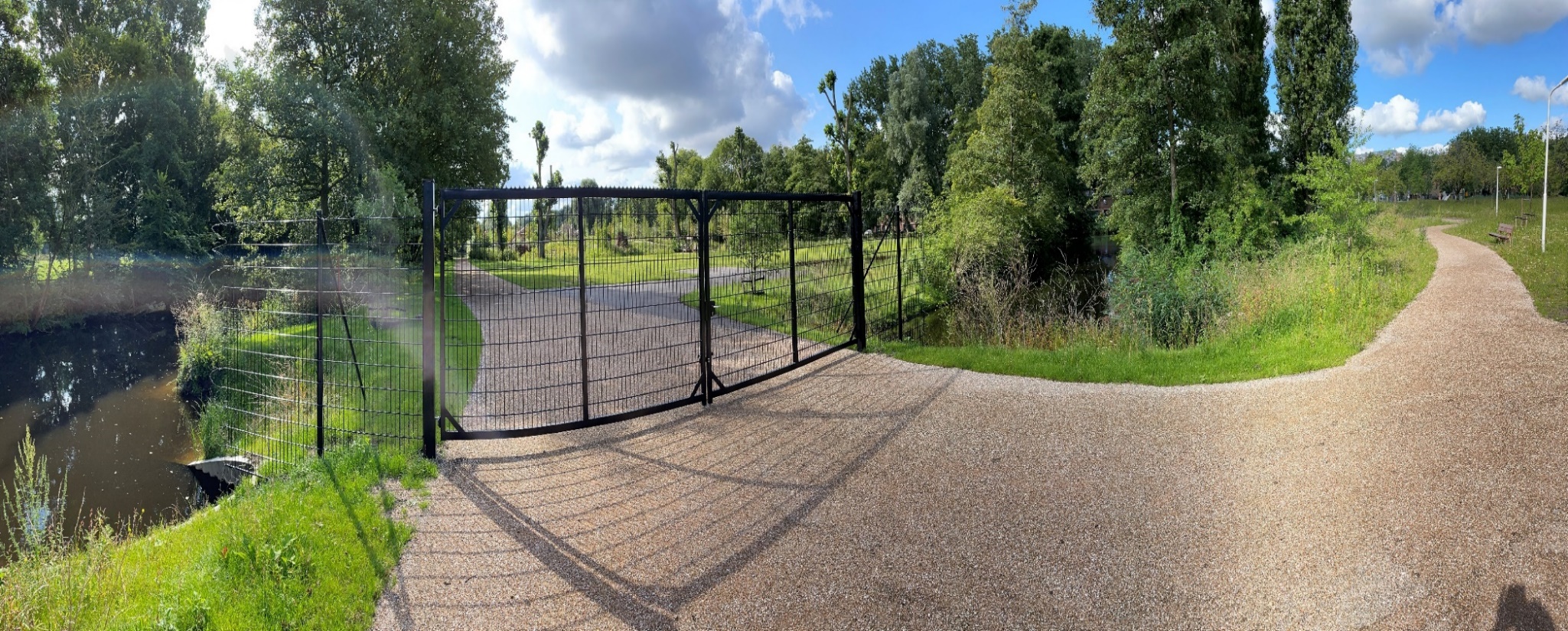 Circulair bouwen in de gemeente Zaanstad
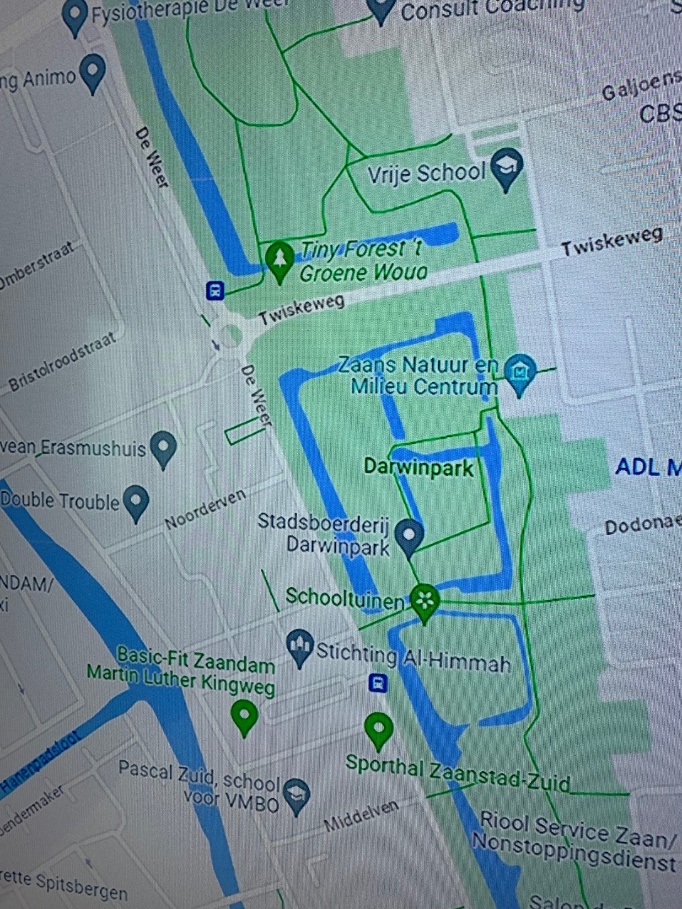 Ronald de Vries , 58 jaar, Teamleider/Projectleider Gemeente Zaanstad
Kantoor Zaans Natuur & Milieu Centrum ​(ZNMC)​
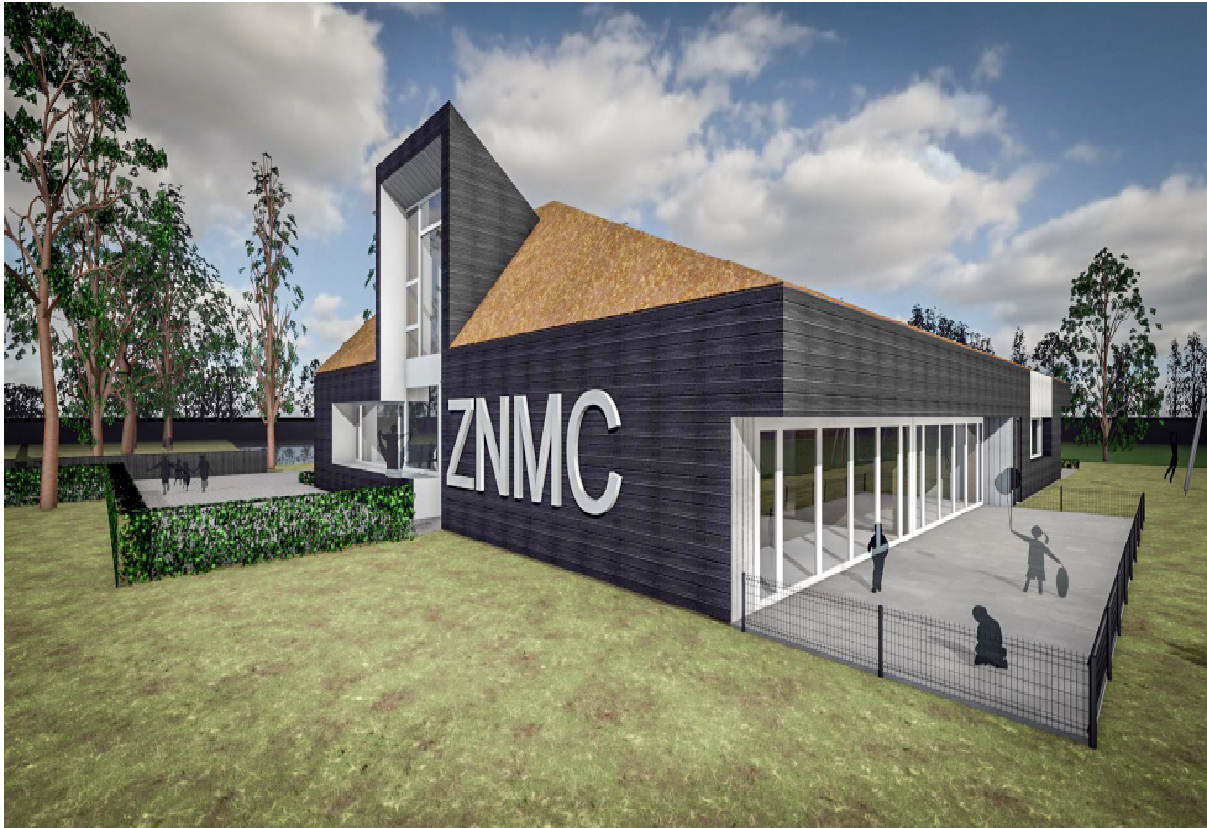 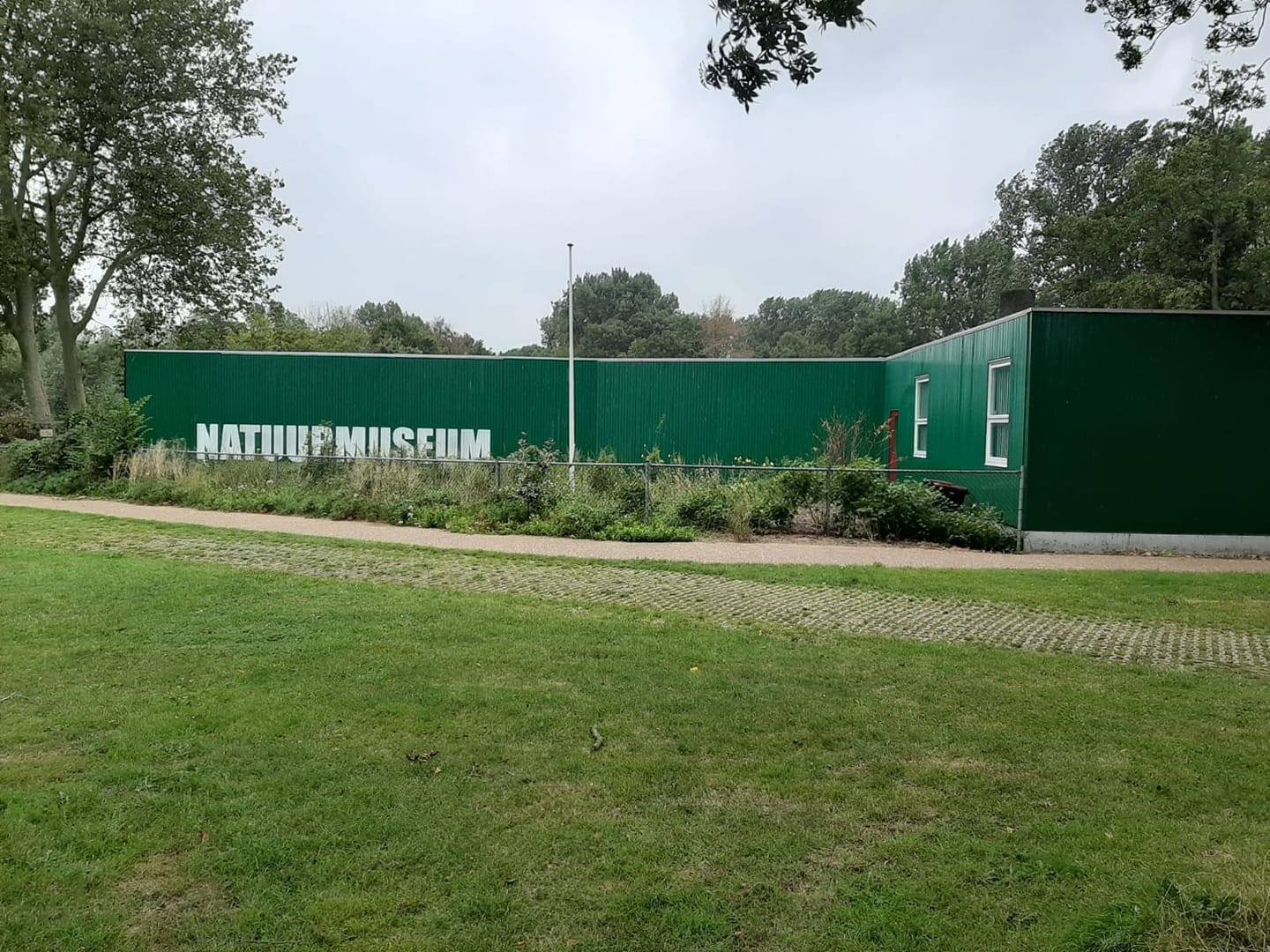 Het huidige pand ZNMC
Een oude school dat sinds 1993 in gebruik is door het ZNMC, opdat moment al 35+ jaar oud.
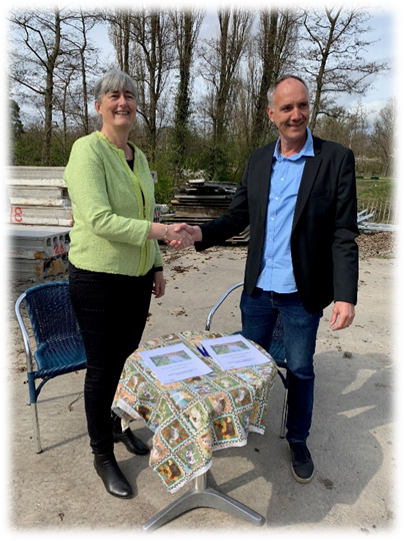 Duurzaam ontwerp ZNMC
Het begin……….
2017 beslist Gemeente Zaanstad over een hypothecaire lening aan het ZNMC: 1.9 milj.
Schoolgebouw de Octant Assendelft
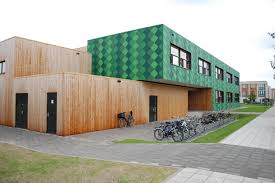 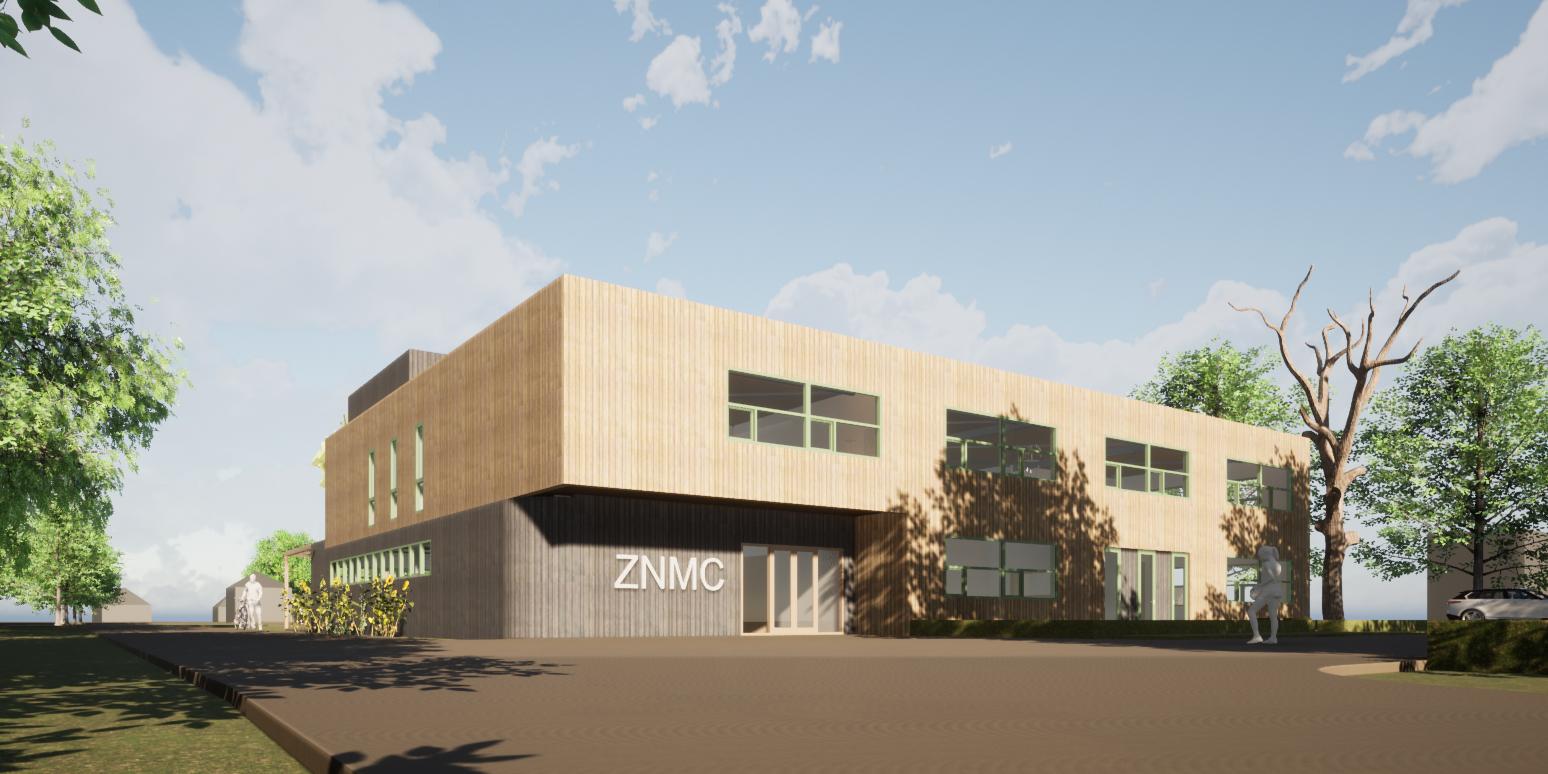 Het nieuwe kantoor ZNMC
Een donor
-overleg Zaanse marktpartijen
-overtuigen interne opdrachtgever en bestuur van het ZNMC
Oud en Nieuw
Opstellen Materiaal paspoort
Sloopplan, opslag?
Opstellen benodigde materialen, en wat mis ik?
Contact met de markt
Founders of ZNMC?
Begane grond
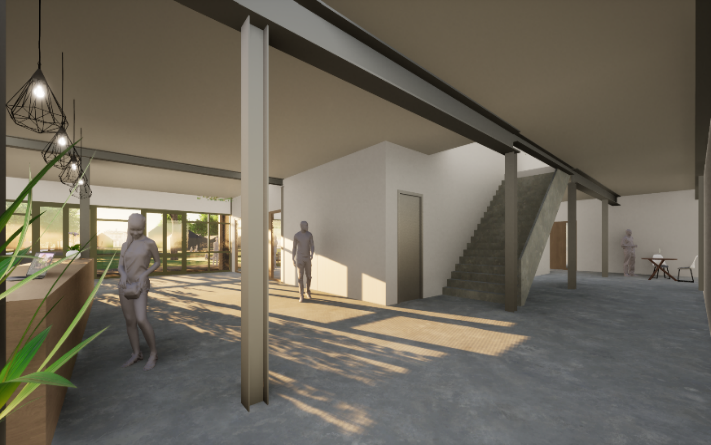 Horeca​
Winkelruimte​
Kinderdag-opvang
1e verdiep​
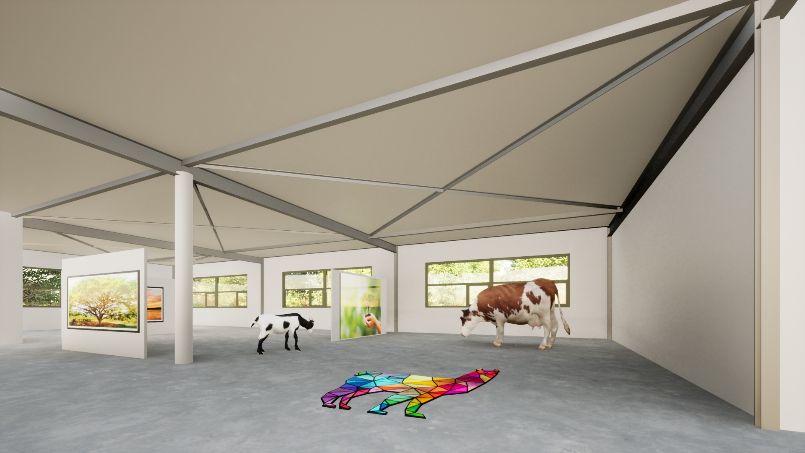 Ruimte’s kantoren,  
lesruimtes, museum, opslag en verhuur
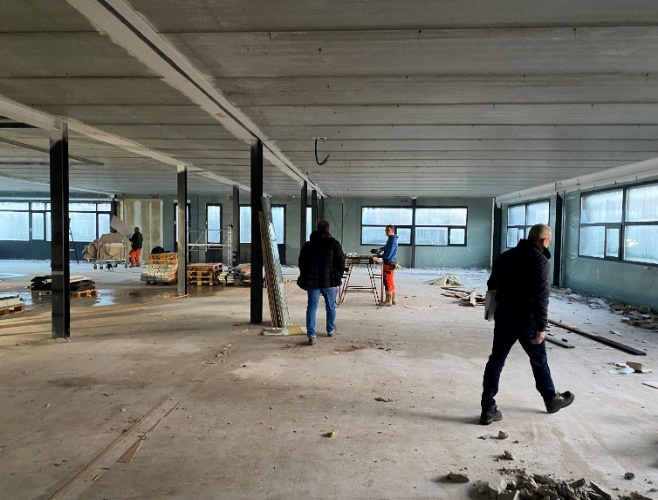 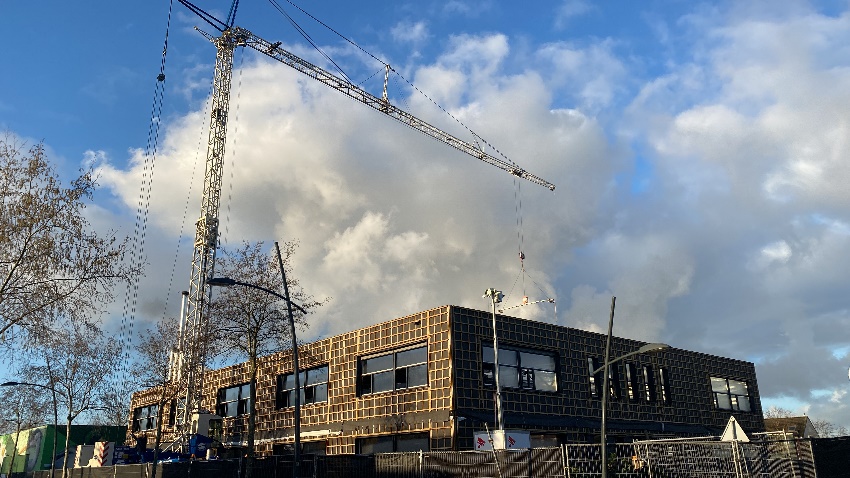 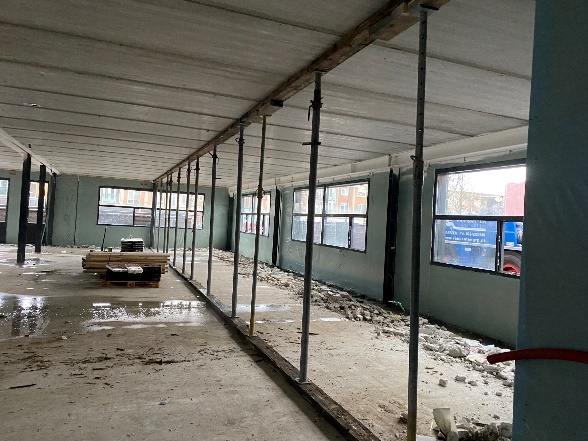 Zonder samenwerking met het sloopbedrijf, de aannemer, onze constructeur en werkvoorbereiding was dit niet mogelijk!!!
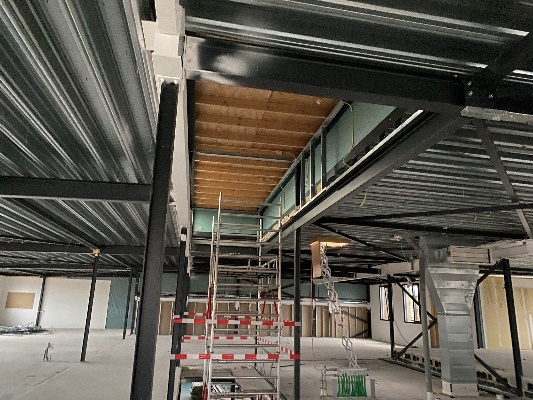 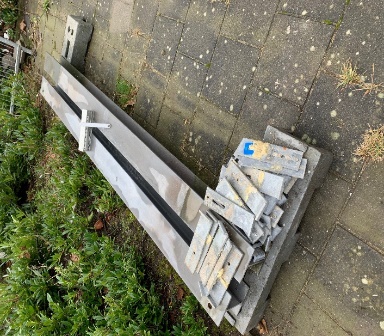 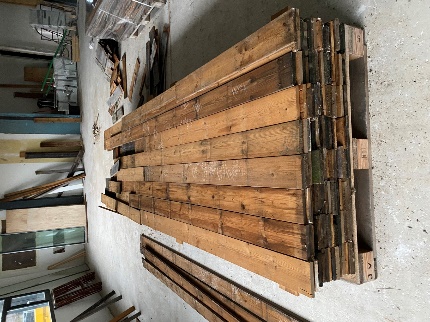 Demontage foto’s
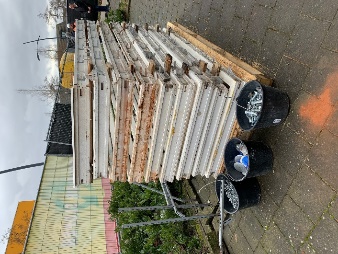 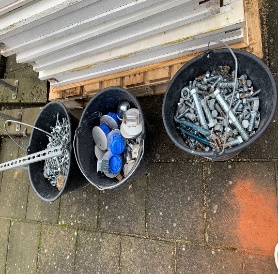 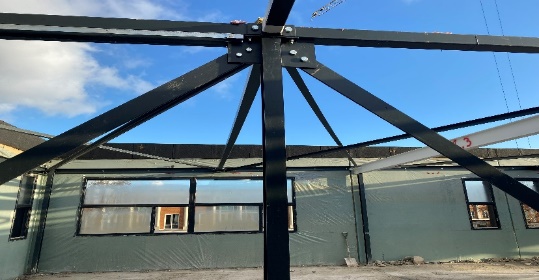 Door politieke/omgevingsdruk versnelt slopen /opslaan
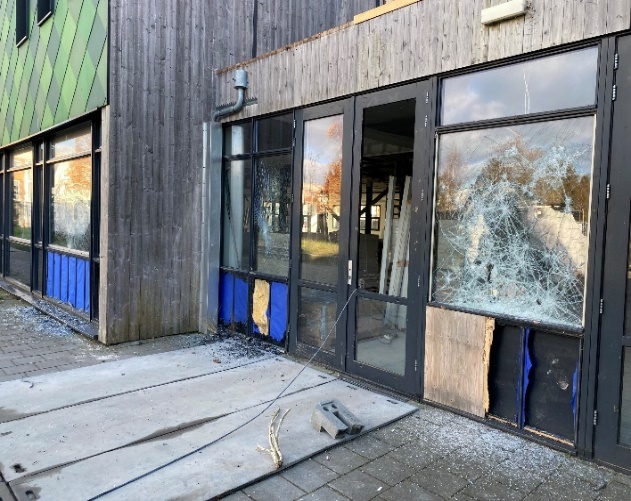 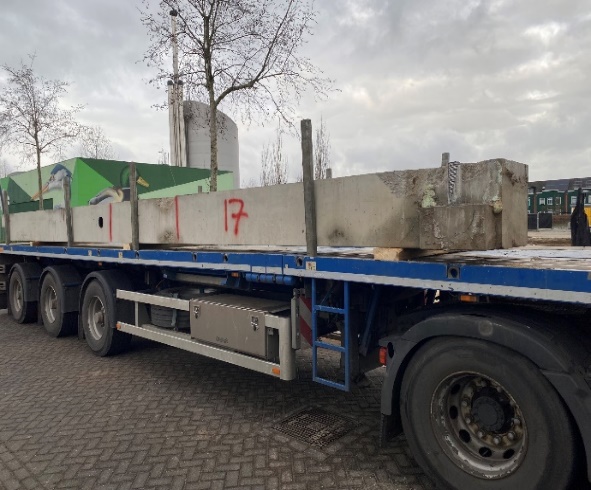 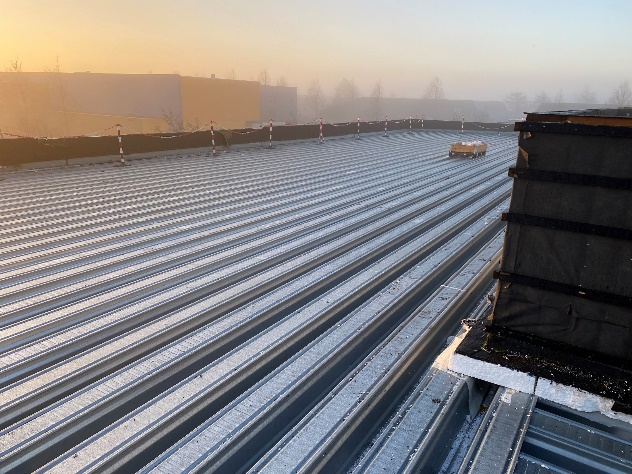 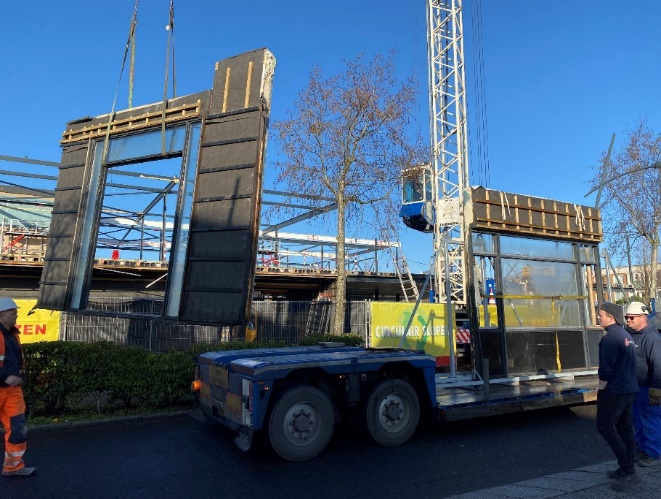 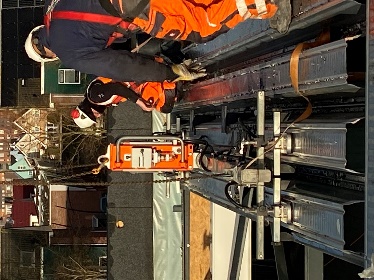 Tijdens de demontage is onze constructeur aanwezig geweest om alle materialen te keuren.
Sleutel van dit project is ………..
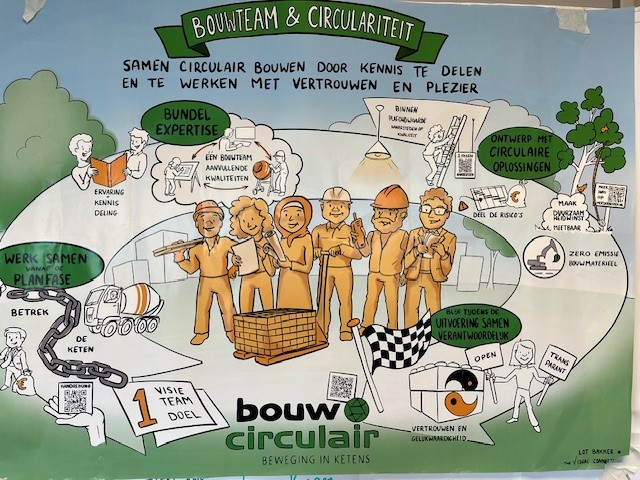 Bouwteam
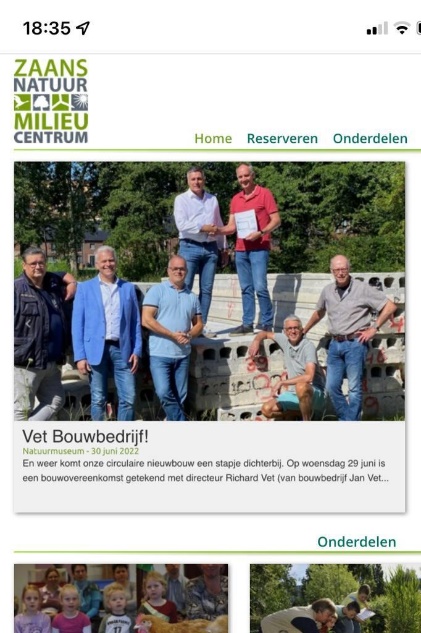 Bundel expertise
Ontwerp met Circulaire oplossingen
Werk zo vroeg mogelijk samen, liefst vanaf planfase
Blijf ook in de uitvoering samen verantwoordelijk
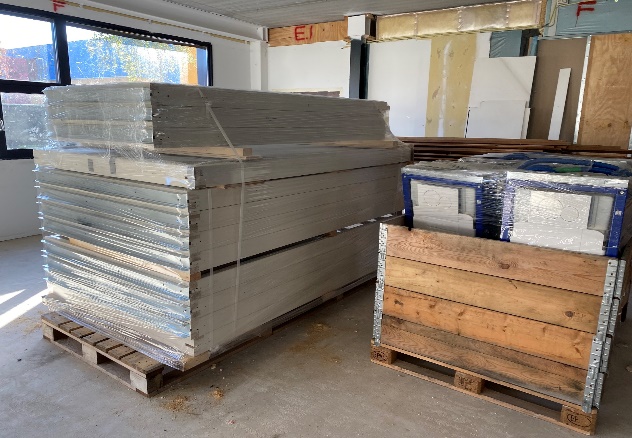 Verpakken en Opslaan
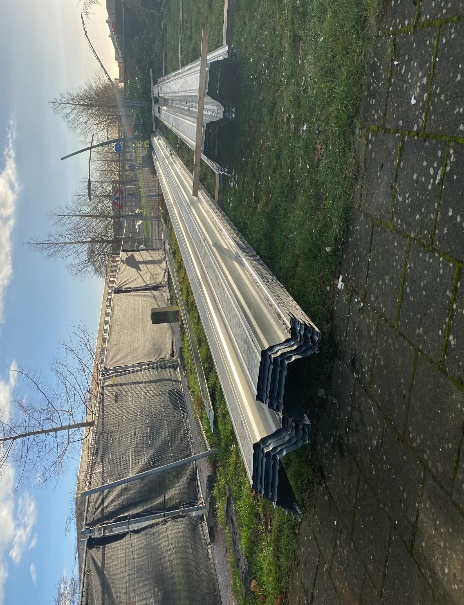 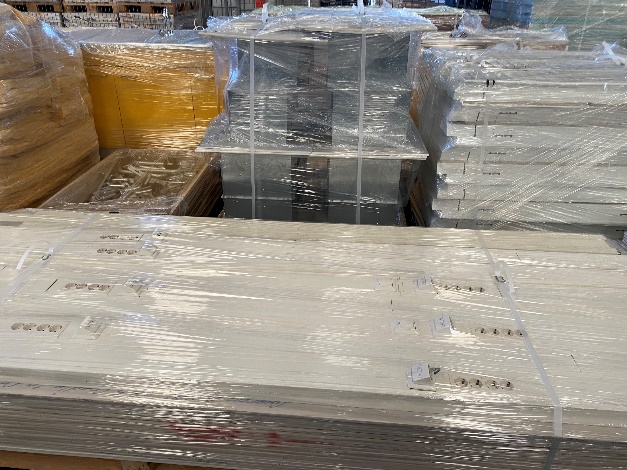 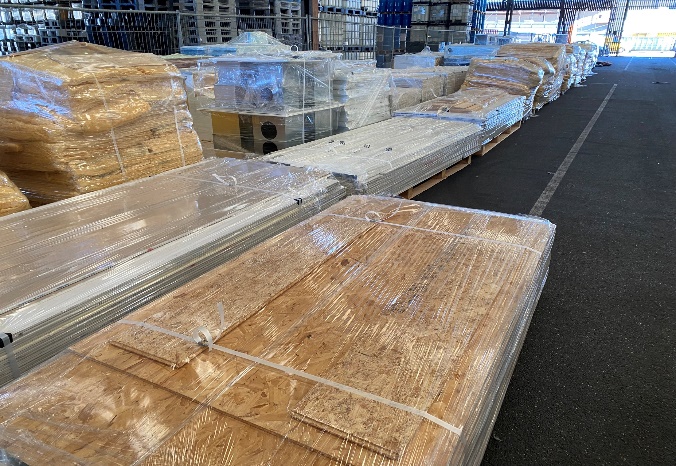 Deze foto’s zijn genomen najaar 2021!!!
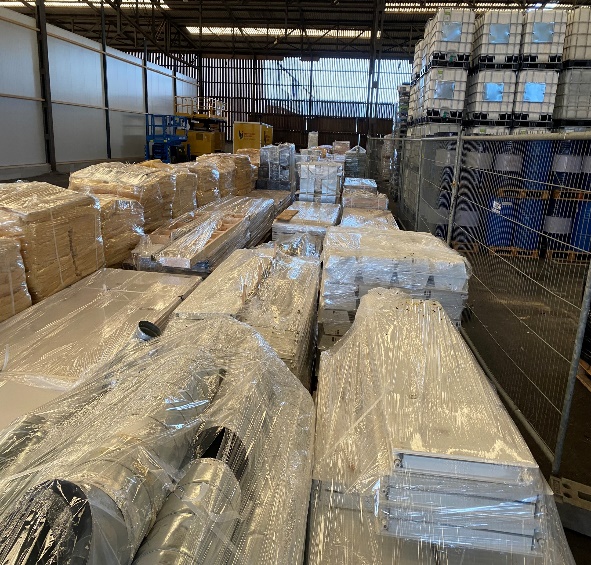 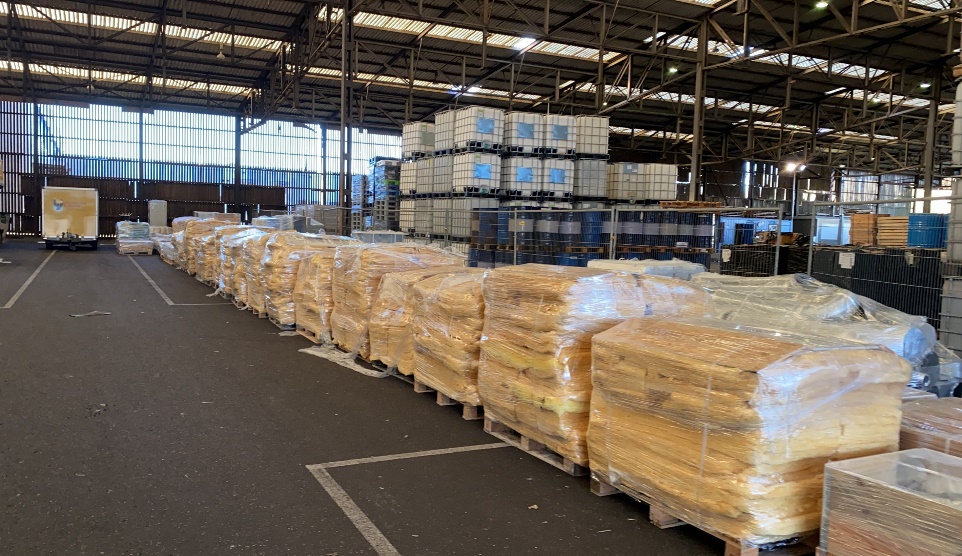 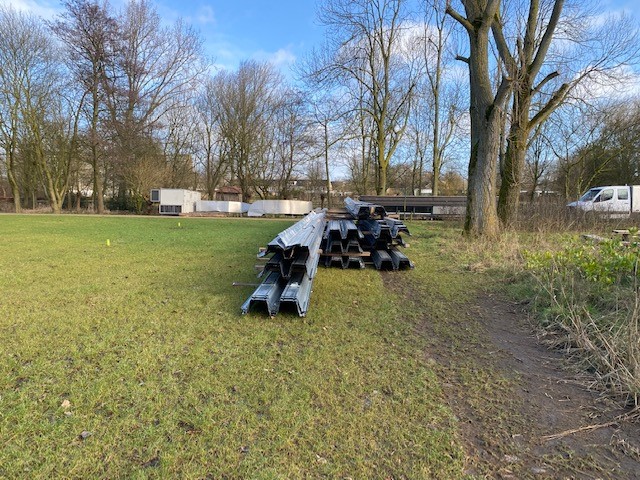 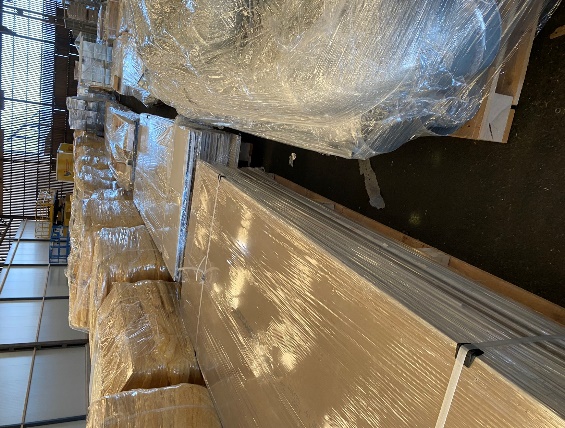 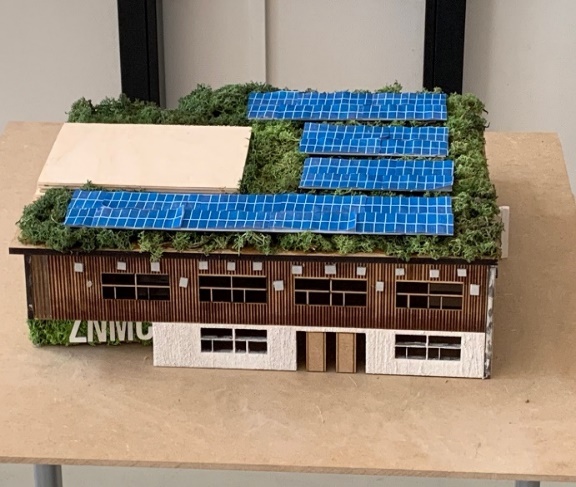 Nov/dec 2020
overtuigen
Opdrachtgever/ZNMC
Pomp put Kesteren (Betuwe) incl. pomp
Nog geen 2 jaar oud
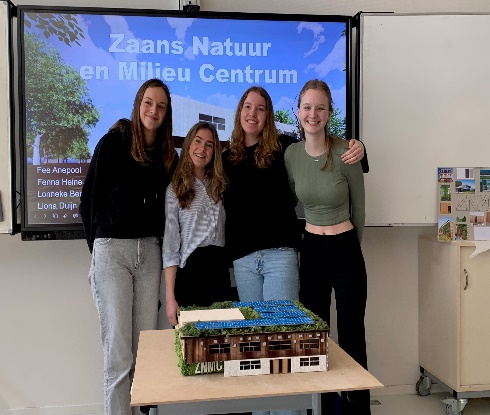 Gelopen proces
NK tegelwippen, vergroening schoolpleinen, straat materiaal hergebruikt in semi openbare ruimte ZNMC
Begin 2021 gesprek met NUNC Architecten
Jeugd betrekken, 
ST. Michael College 
(Meesterproef)
3 groepen:
Natuur inclusief bouwen
Circulair inrichten ZNMC
Duurzaam en circulaire aansluiting met de natuurspeelplaats
Rol Gemeente projectleiding, toezicht en financiële bouw controle
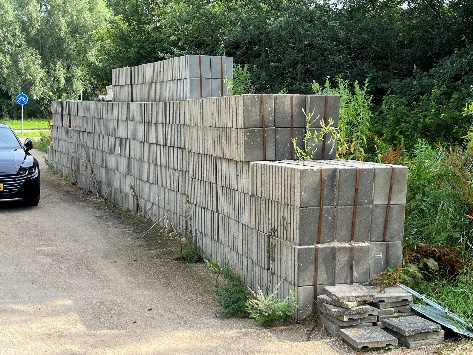 14 okt 2021 vergunning aangevraagd
Is het mogelijk Circulair te bouwen binnen bouwbesluit?
Forbo sponsor ZNMC circulaire vloeren
Gas aansluiting ZNMC
Medewerking Zaanse bedrijven/Verenigingen als 
NUNC, Bouwbedrijf Vet, Foekens,GP Groot, Bentvelzen Jacobs, Forbo,  ST Michaelcollege, Van der Veekens en ZVC’22
Zaanse Regio betrekken
Minder vervoersbewegingen CO2 arm
Ketenpark Twiskeweg ZNSTD tbv bouw ZNMC
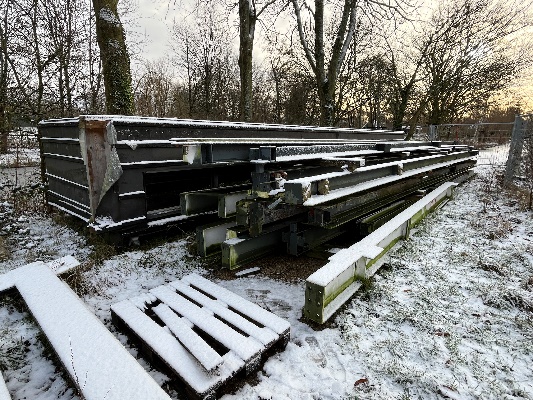 Vergunning verleent 
24 november 2022
Constructie berekeningen en tekeningen gemaakt en goedgekeurd
15 augustus 2023
Door lange doorloop
Stikstof berekening 
19 april 2023
Staalconstructie uitgezocht,
berekend en getekend
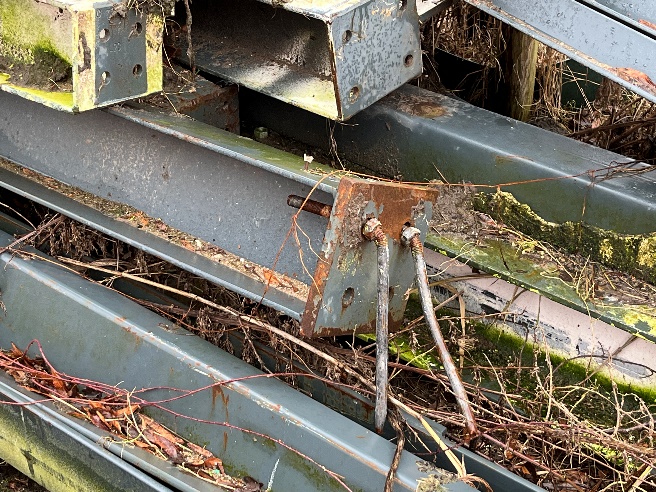 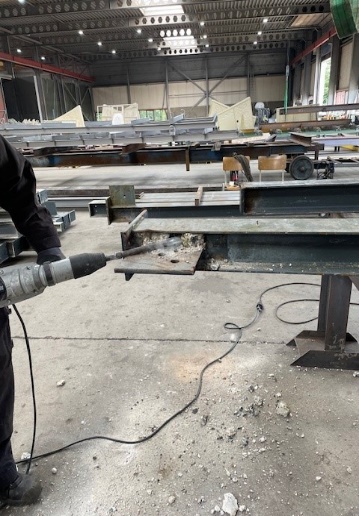 6 november 2023 
de eerste paal
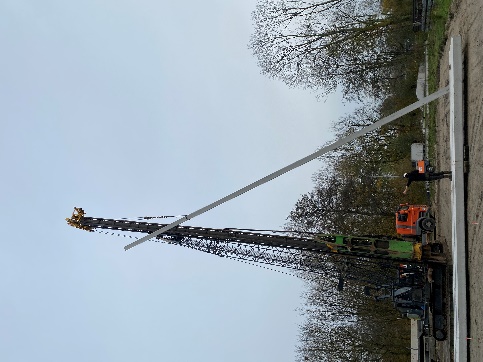 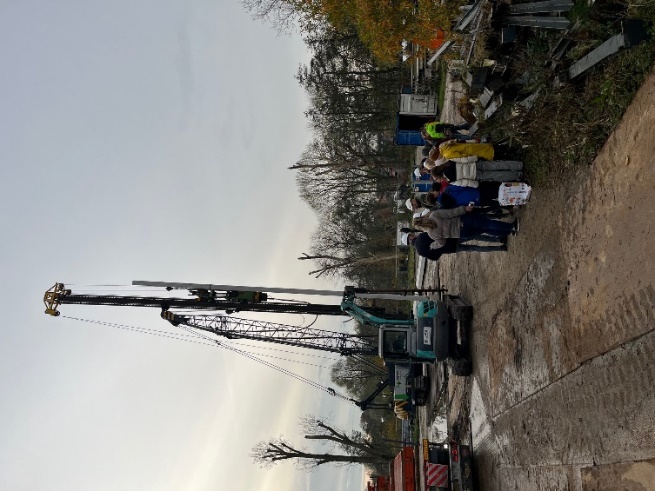 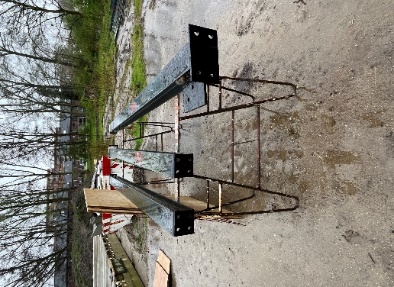 Palen en heiwerk door Voorbij Prefab en funderingstechniek
40% minder CO2
Staal afgevoerd, gestraald en bewerkt
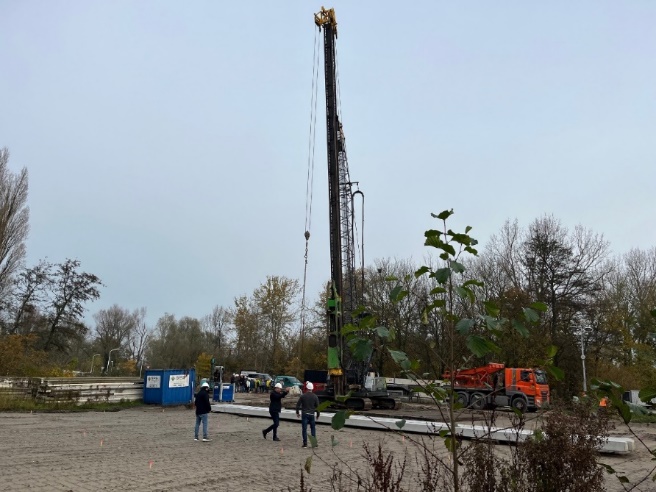 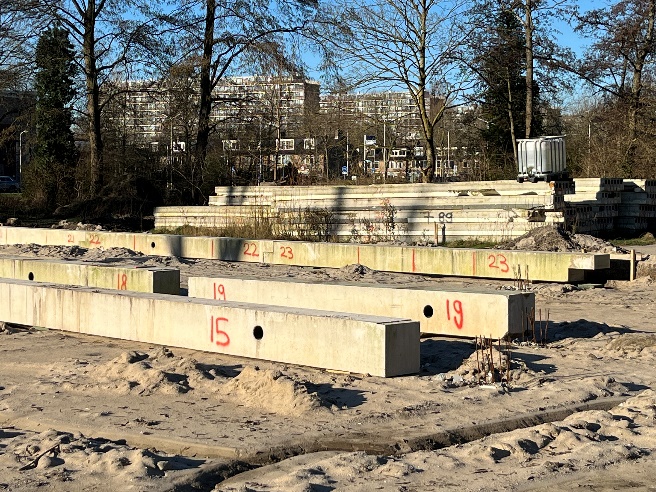 Reacties vanuit de pers
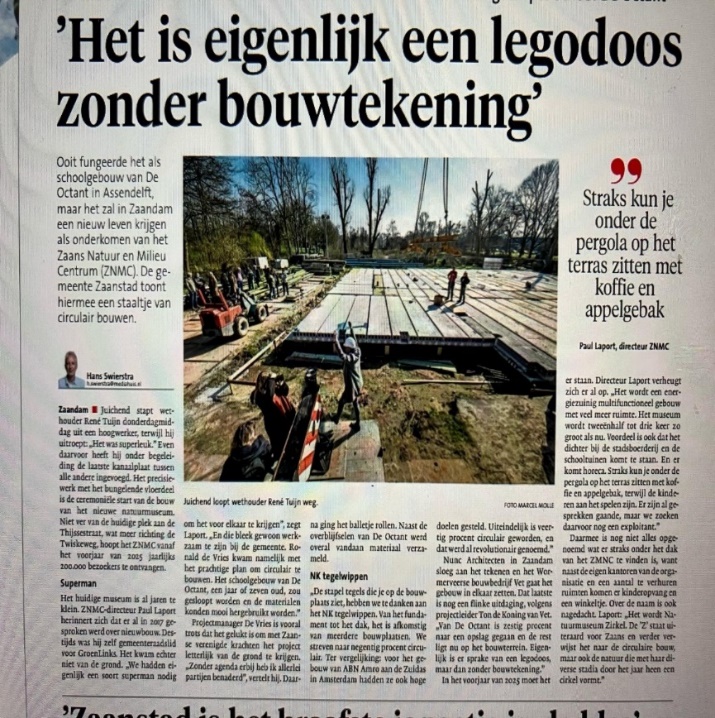 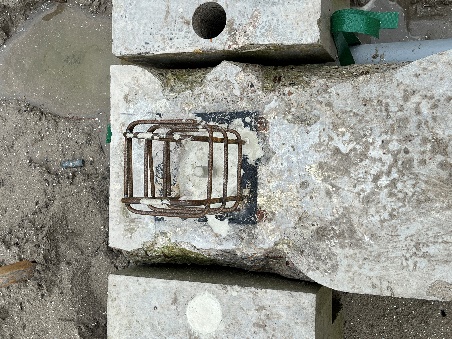 Funderingsbalken zijn gelegd, nwe verbindingen zijn nodig
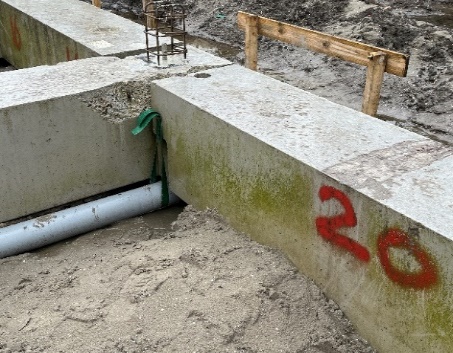 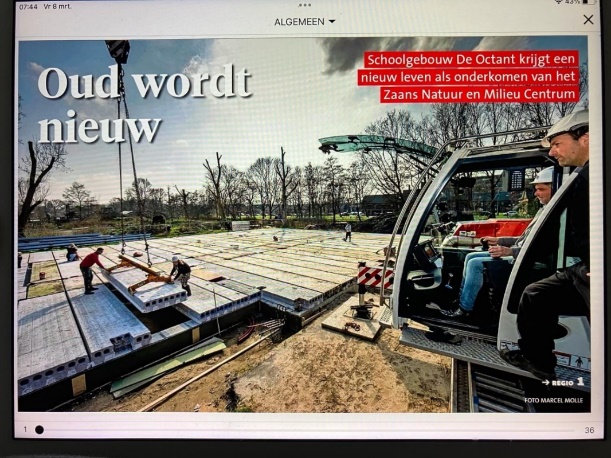 8 maart 2024
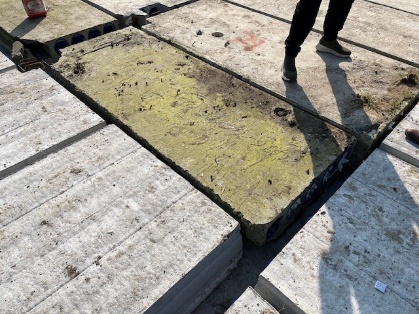 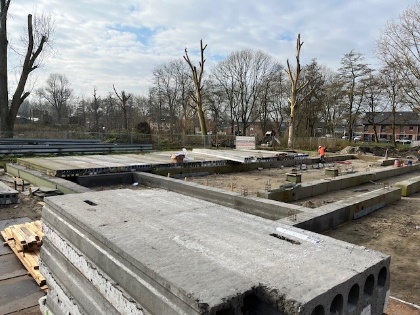 Startbouw Ceremonie met leggen circulaire kanaalplaat
7 maart jl.
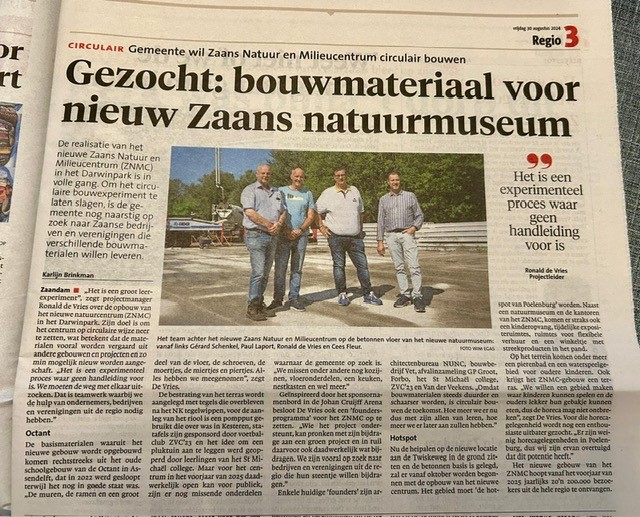 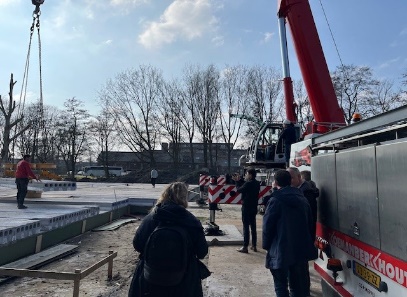 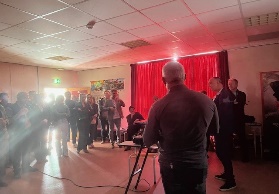 29 augustus 2024
Gevelelementen voorbereiding
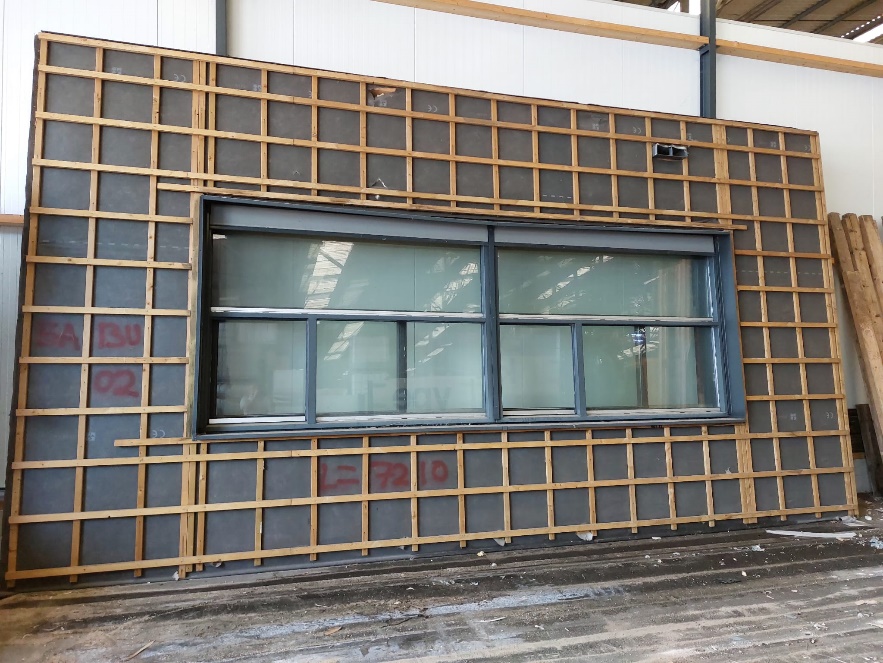 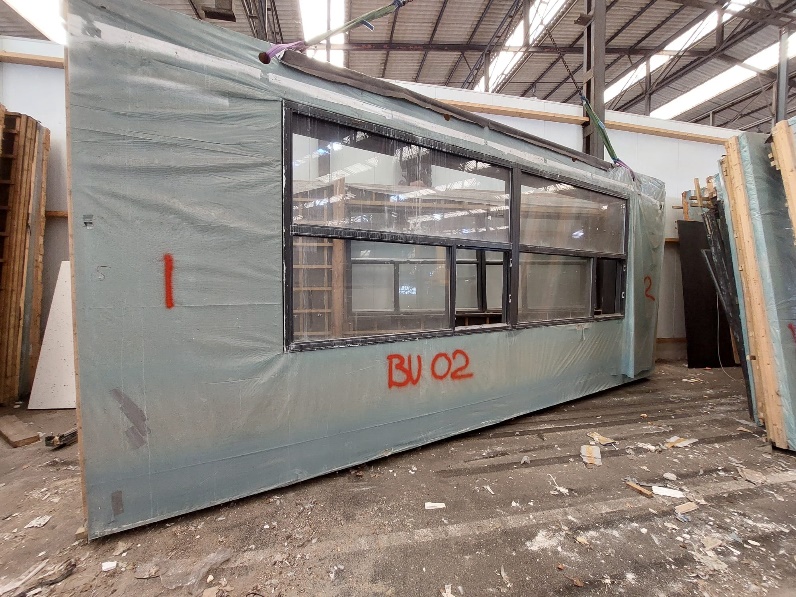 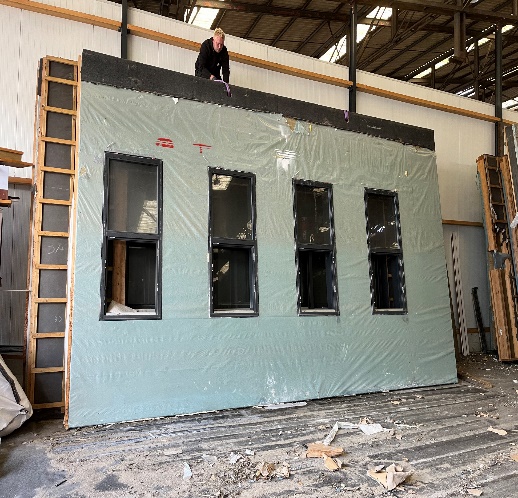 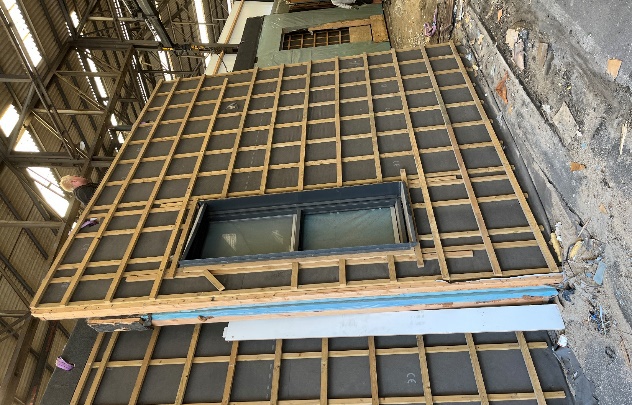 Deze wanden worden klaar gemaakt voor hergebruik
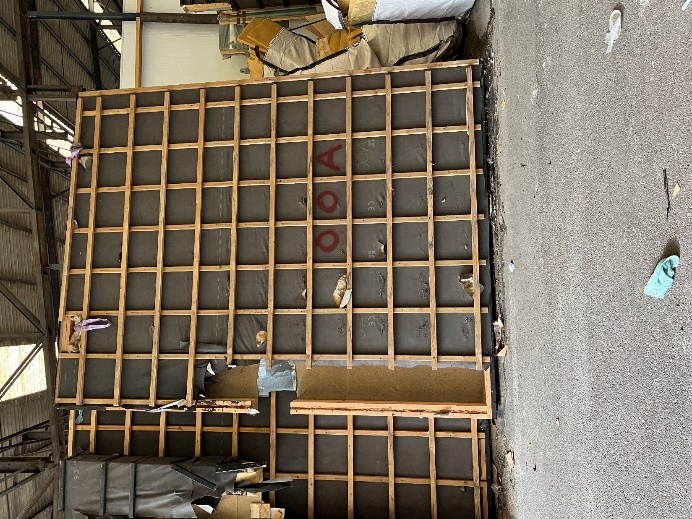 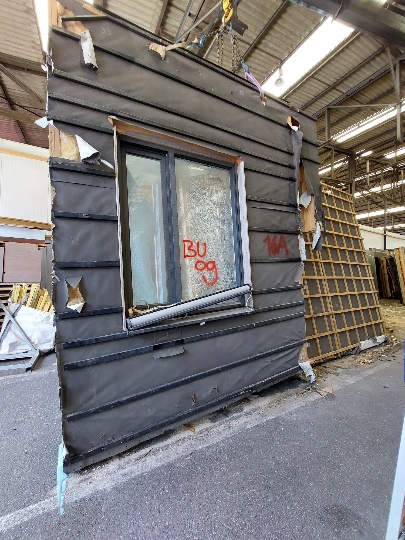 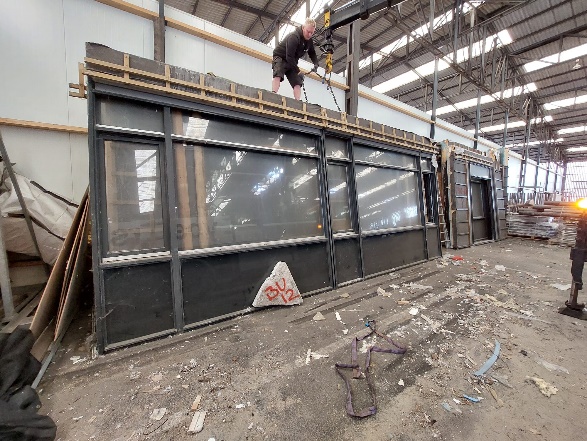 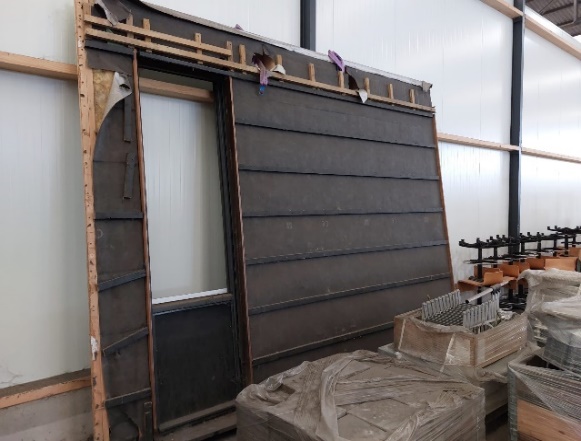 Voorbereiding afbouw
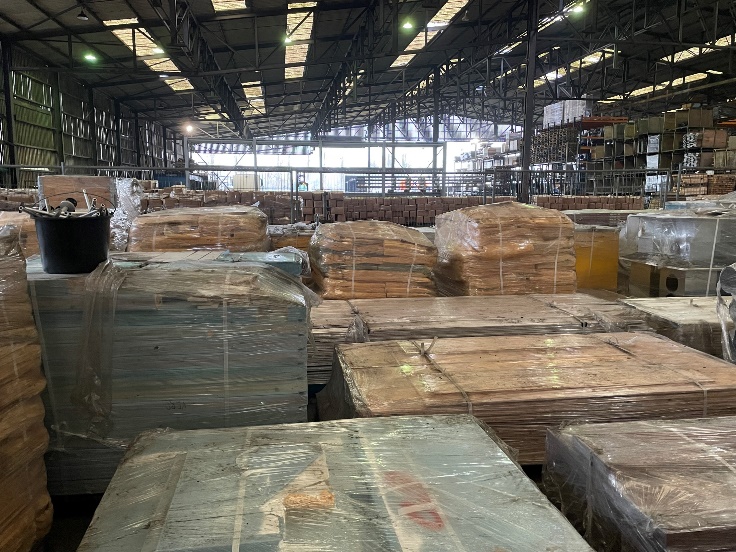 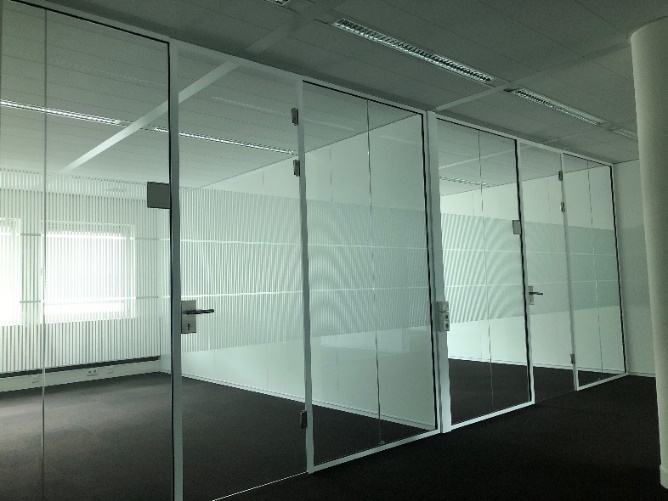 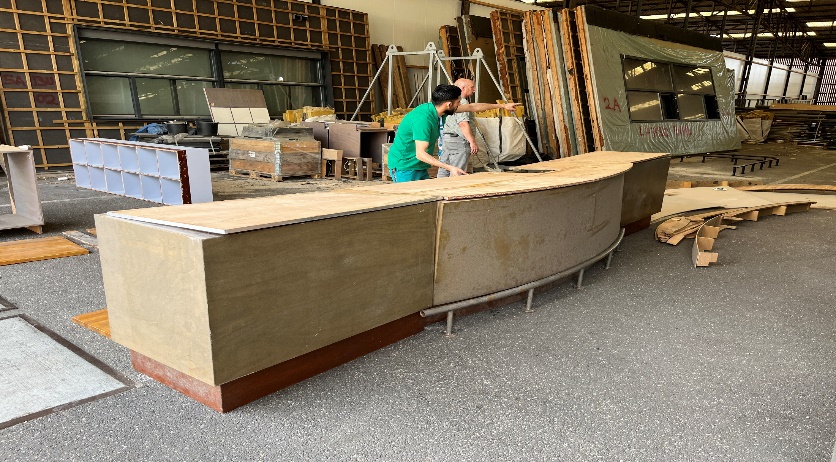 Glazen wanden intekenen en detaileren
Isolatie uitzoeken en klaarmaken
Gedoneerde bar
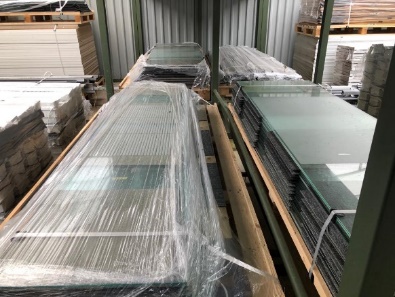 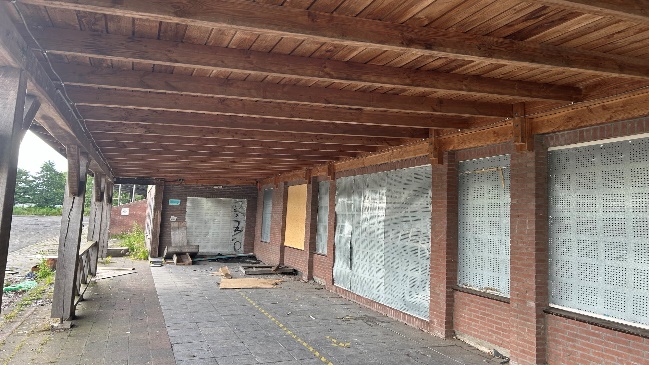 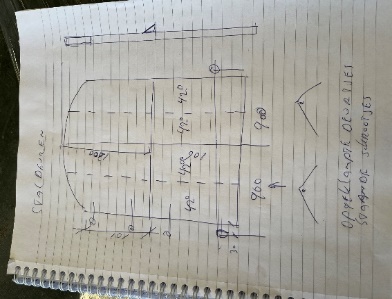 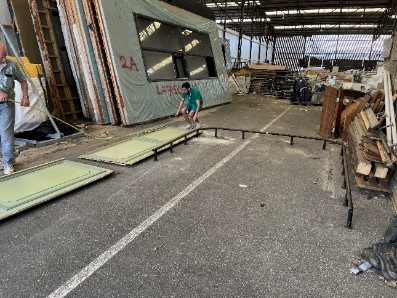 Gedoneerde staldeuren intekenen voor architect
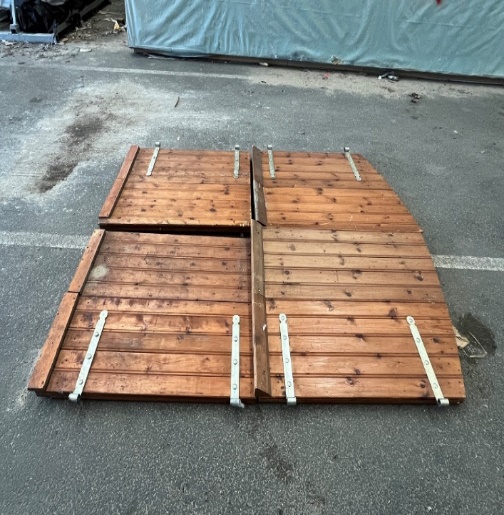 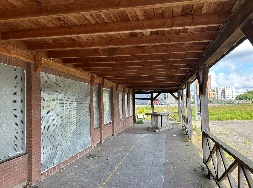 Pergola constructie inpassen
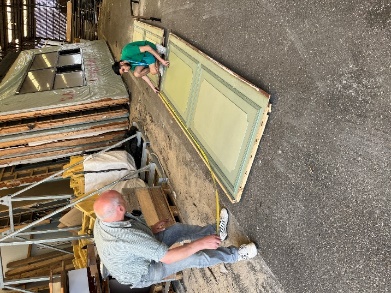 Lambrisering uitzoeken en intekenen
Enthousiaste stagiaires zoeken dit uit met veel plezier
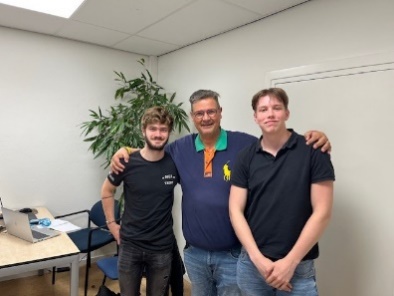 Juli, augustus en September
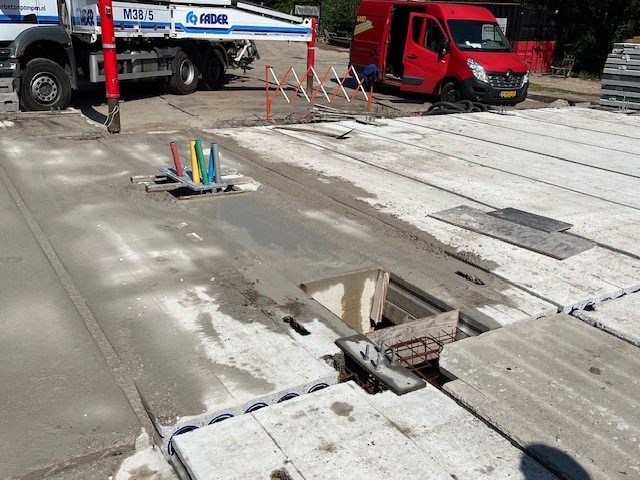 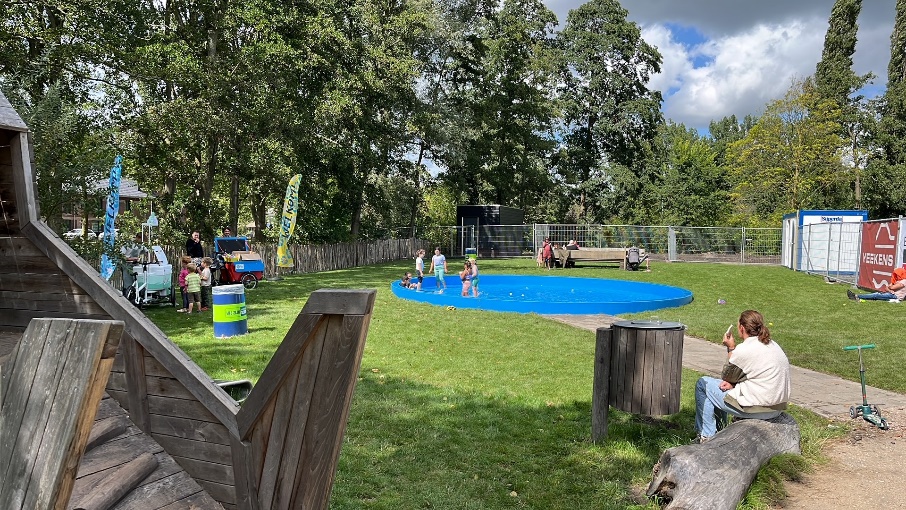 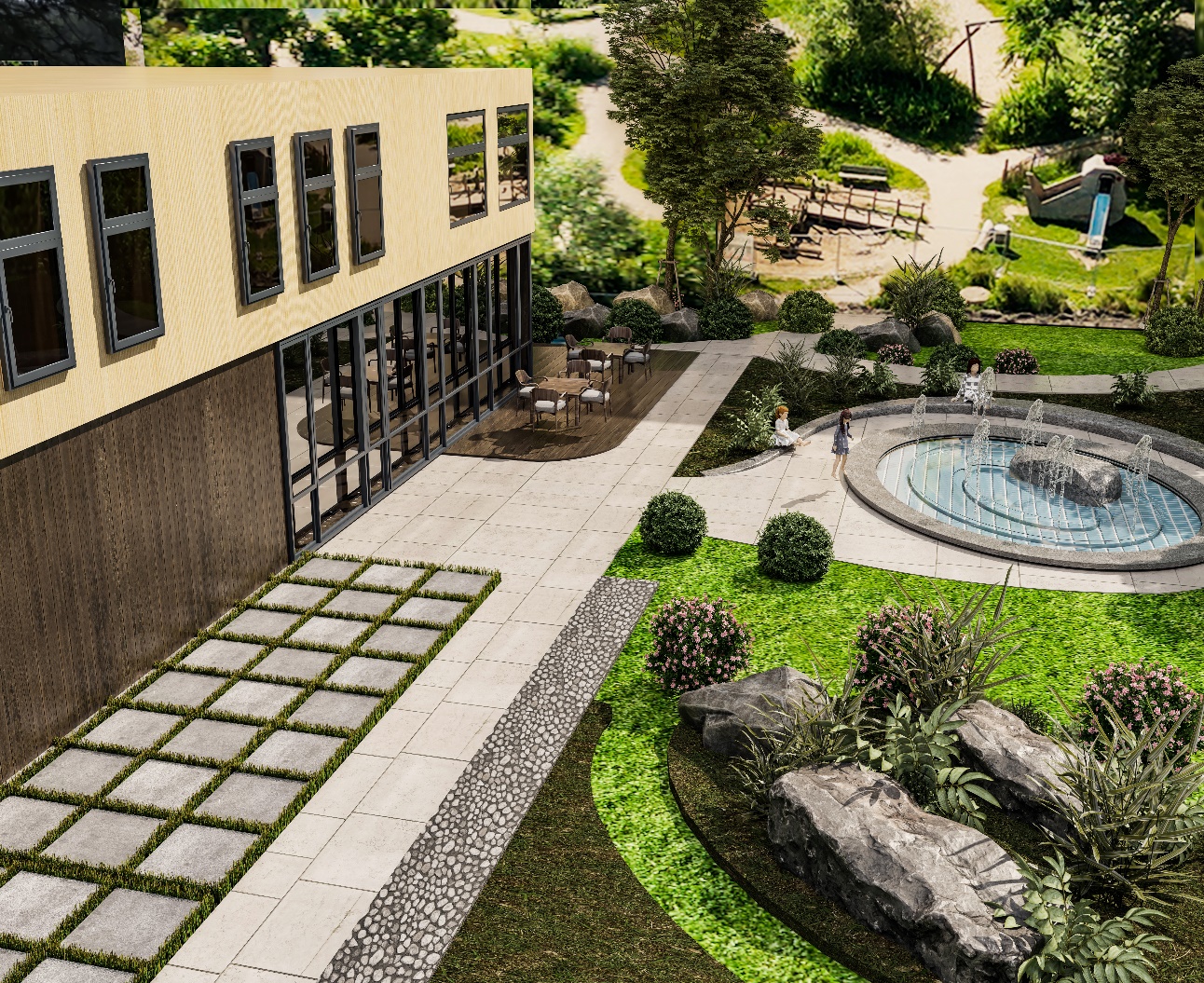 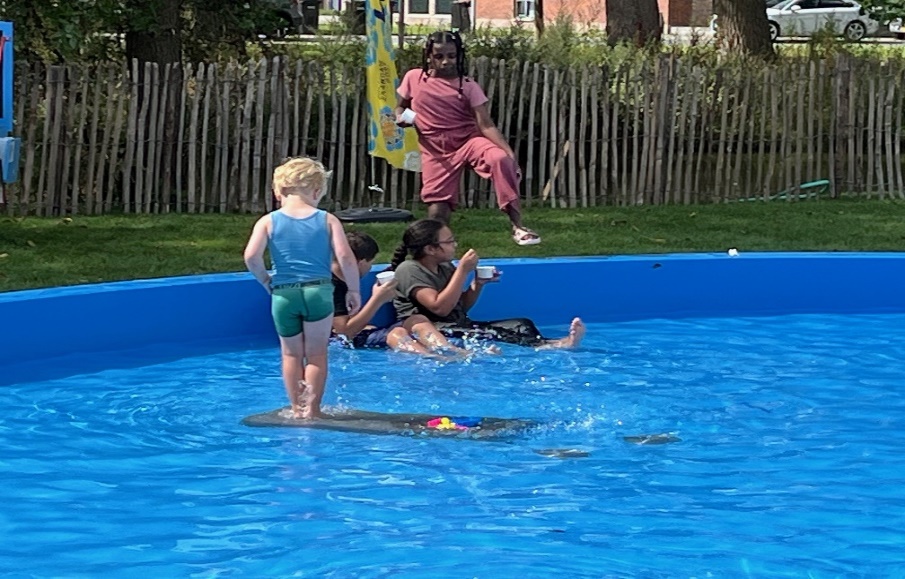 Toekomstbeeld ZNMC en Pierrebad
Aangelegd Pierenbad Darwinpark
Oktober nov 2024
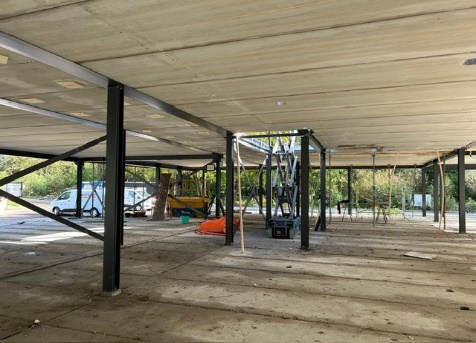 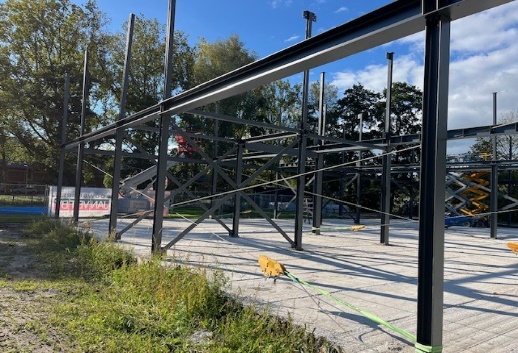 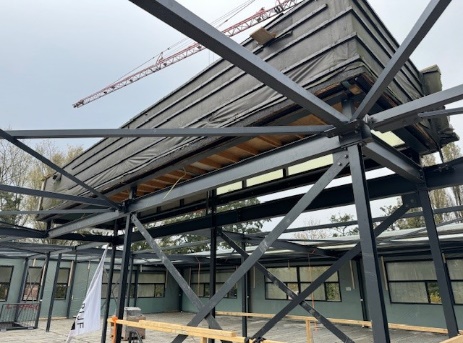 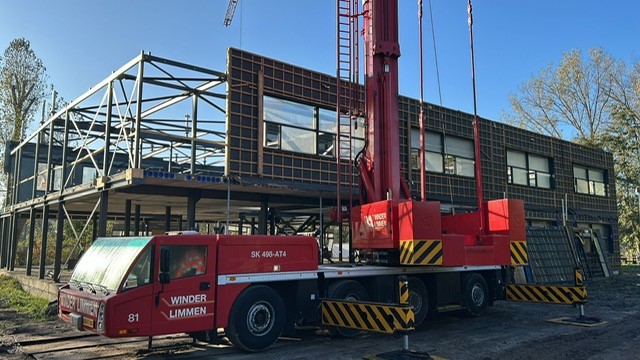 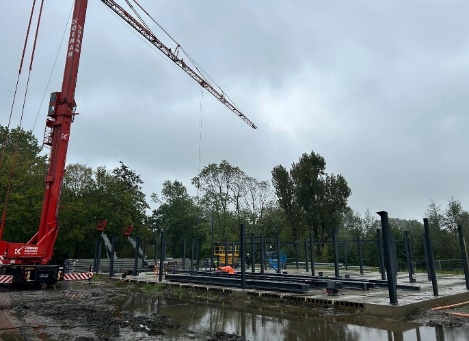 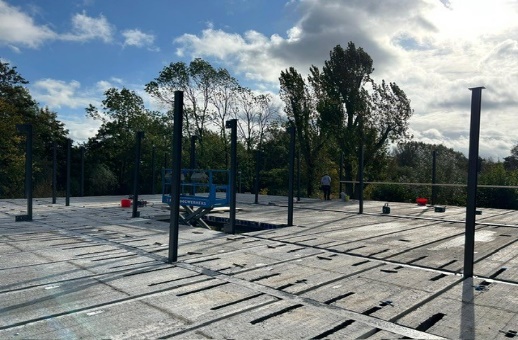 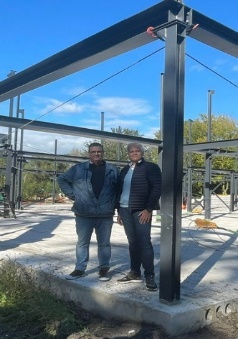 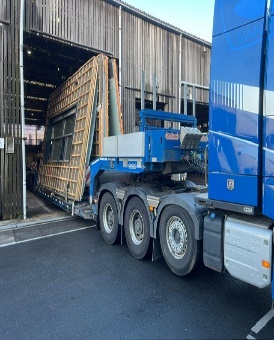 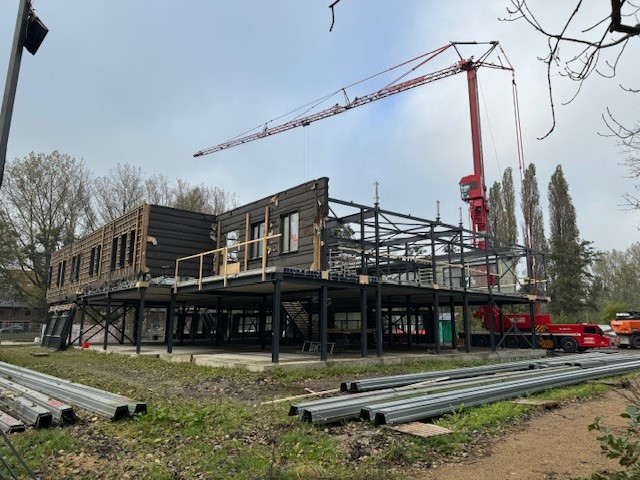 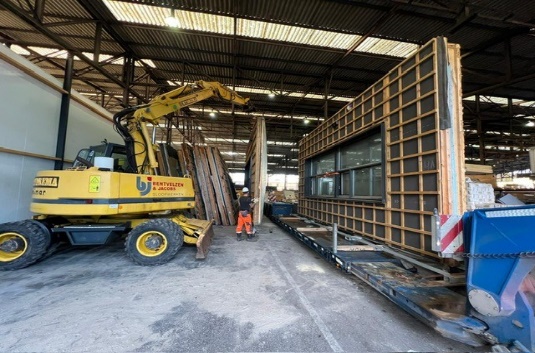 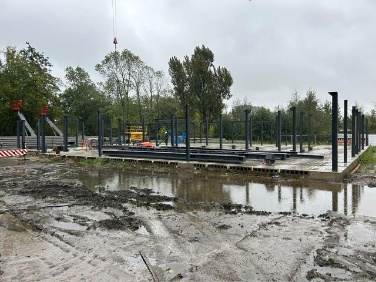 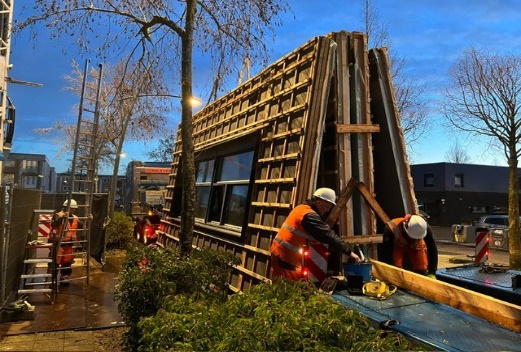 Stand van zaken /vergeijk met ontwerp
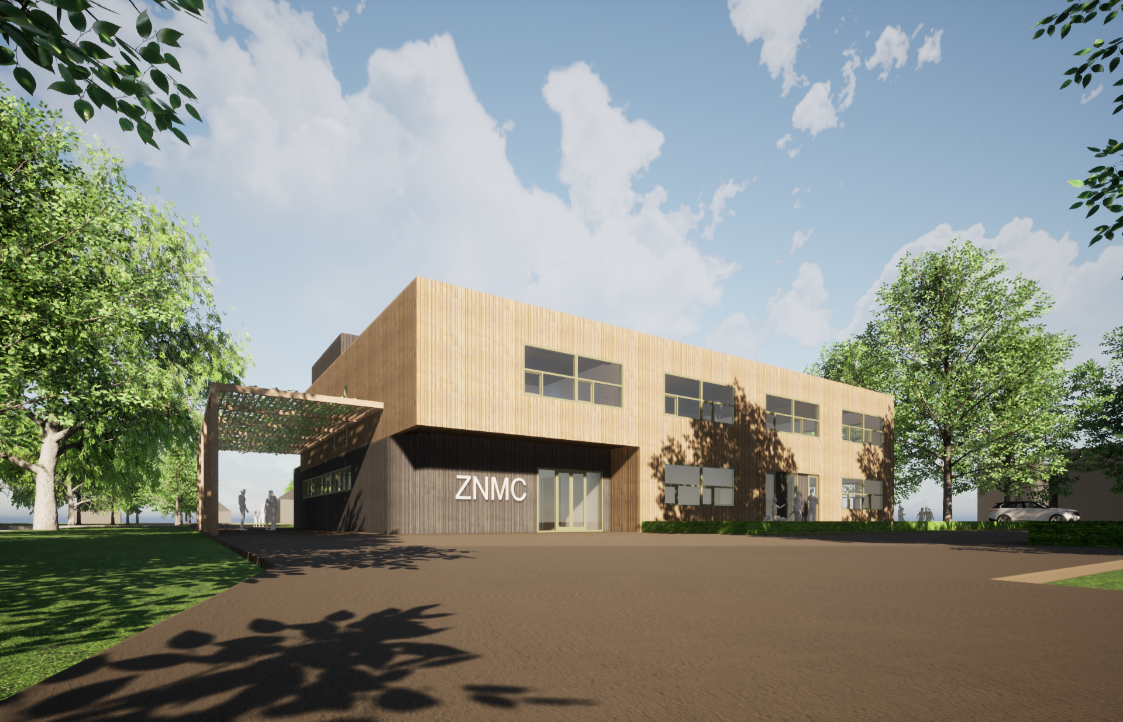 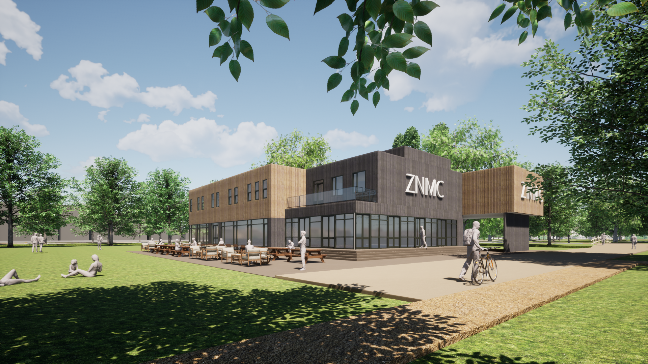 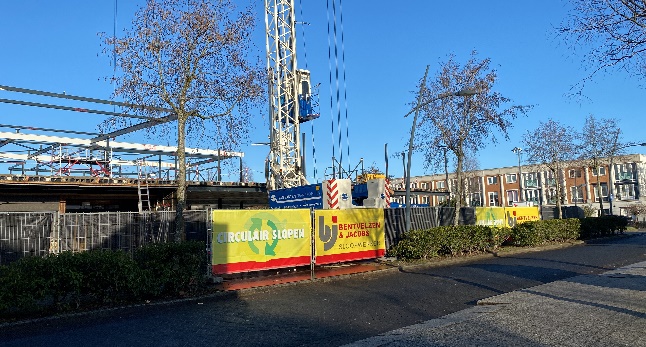 Succesfaktoren en leermomenten
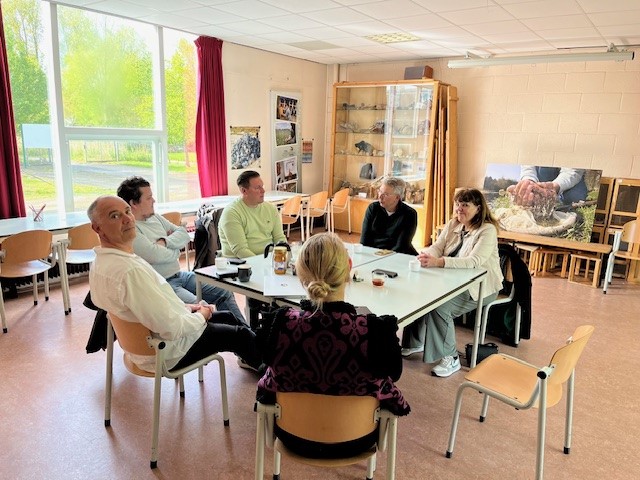 -	Inventariseren (kwaliteit, herkomst, leeftijd)
-	Documenteren (materiaal paspoort per gebouw)
-	Bouwteam, Samenwerken
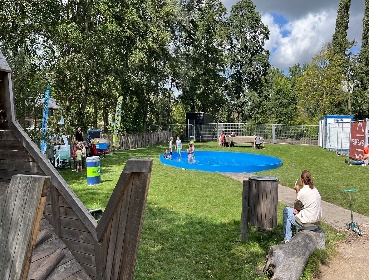 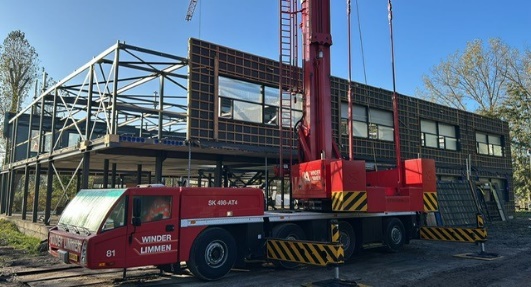 -	Kennisdelen en vragen (vooral als opdrachtgever)
-	En niets als laatste Enthousiasme en 	doorzettingsvermogen, dat helpt wel…….
[Speaker Notes: -	Inventariseren (kwaliteit, herkomst, leeftijd)
-	Bouwteam, Samenwerken
-	En niets als laatste Enthousiasme en 	doorzettingsvermogen, dat helpt wel…….]
Zijn er nog vragen?
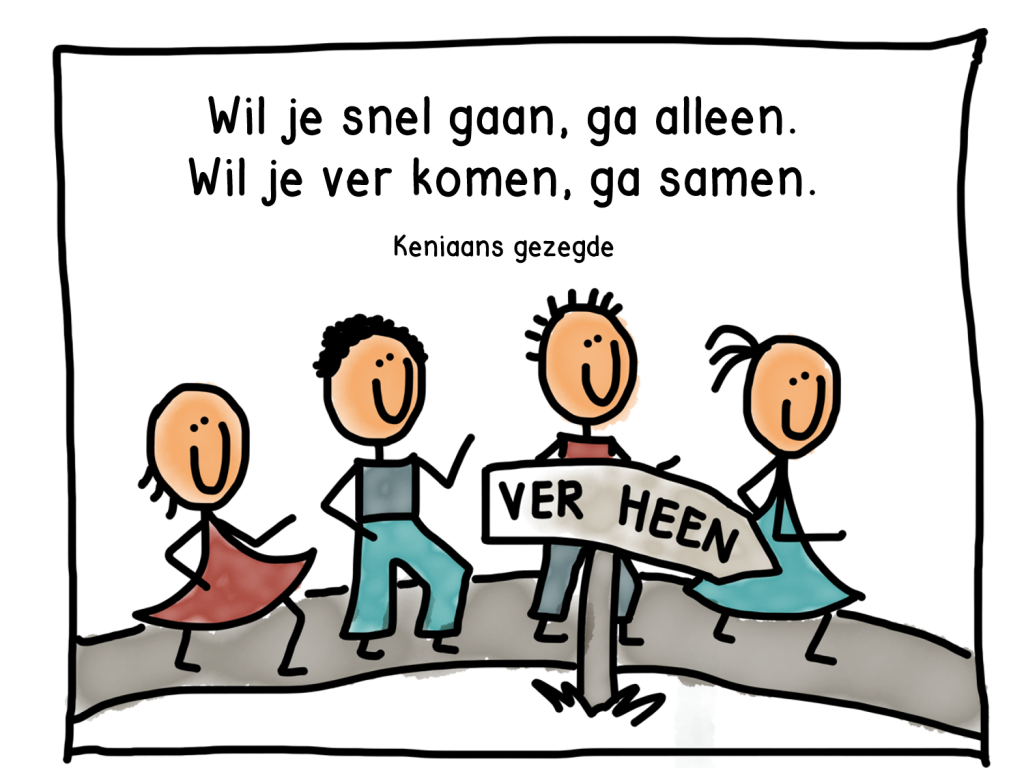 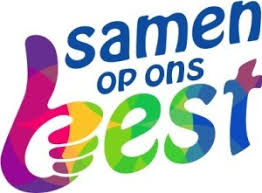 Afval is alleen maar een materiaal zonder herbestemming
Afvalloos bouwen is mogelijk
Meer weten mail me :  Ronald.vries@zaanstad.nl